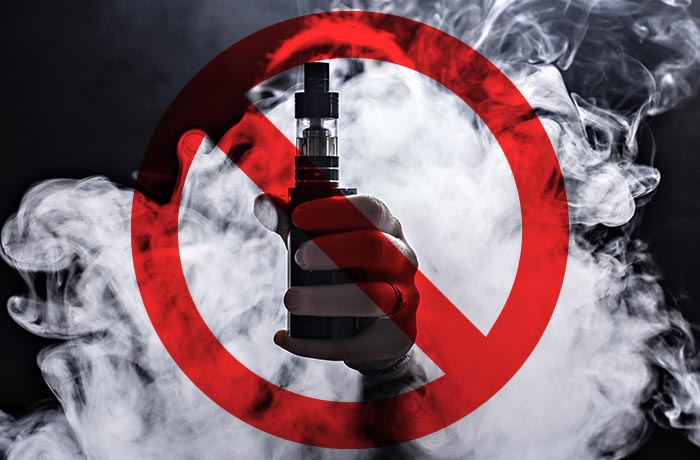 Vaping survey
Made by: Faris Ghawi, Michael Elwerr, Laith Khoury
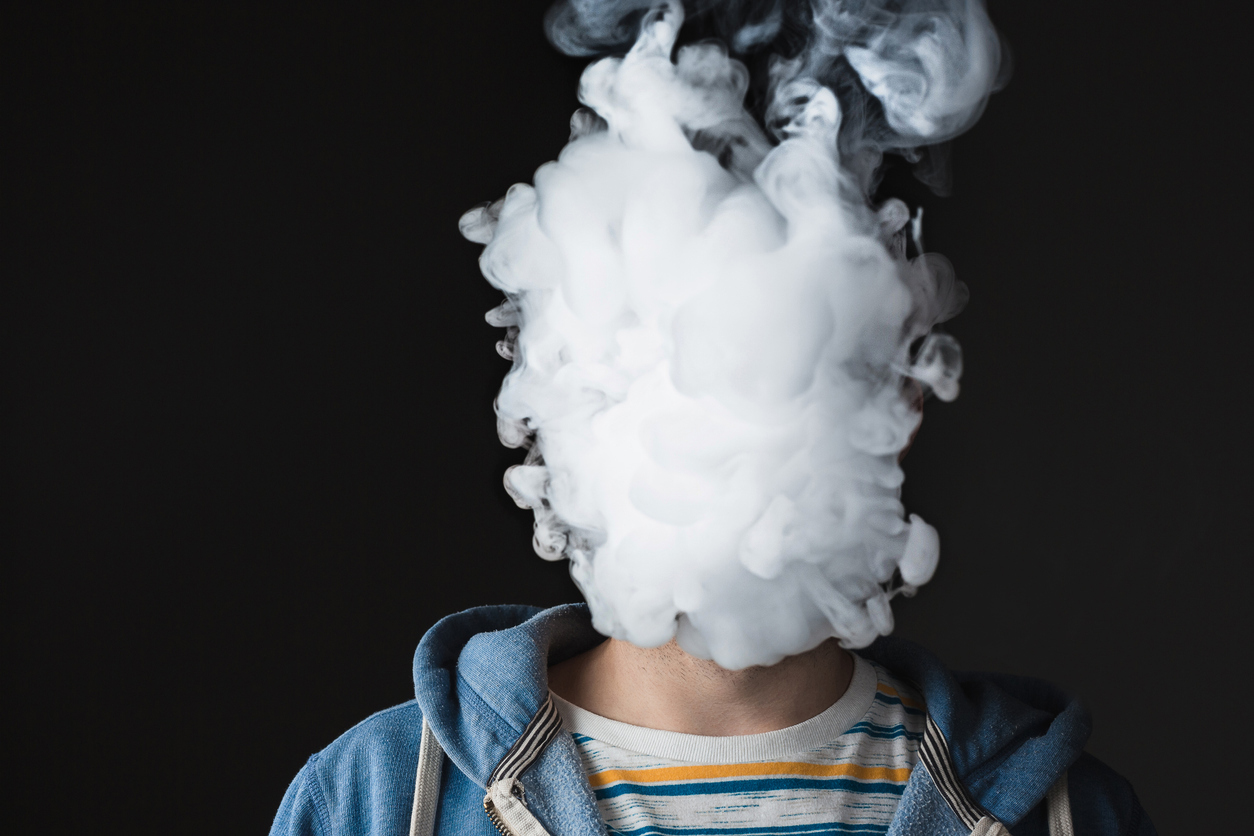 What is vaping?
Vaping is the inhaling of a vapor created by an electronic cigarette or other vaping device.
What are consequences of vaping?
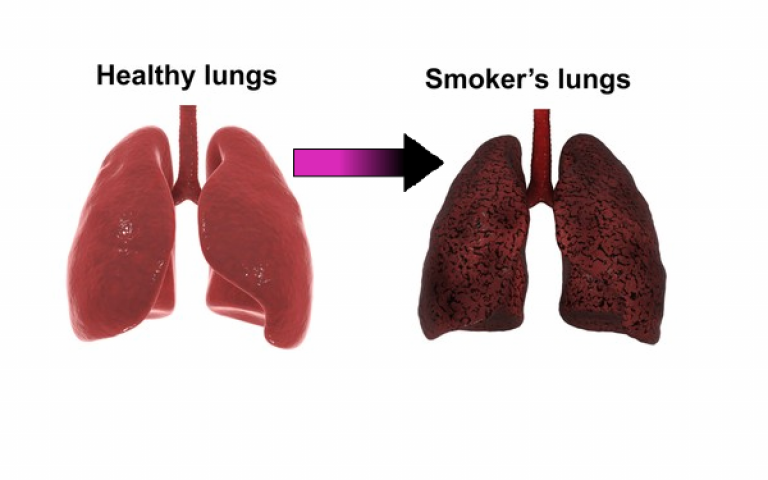 addiction: E-cigarettes contain nicotine which is addictive
anxiety and depression: Nicotine makes anxiety and depression worse
becoming a smoker: People who vape are more likely to start smoking regular (tobacco)
exposure to cancer-causing chemicals: vapes contain many cancer causing chemicals
chronic bronchitis: Vaping causes bronchospasm and mucous production leading to the development of respiratory symptoms including chronic bronchitis
And more
What are the causes of vaping?
To quit smoking
To fit in with others
The belief that e-cigarettes are less harmful than other forms of tobacco, such as cigarettes
Because family or friends use them
Exercise:
Physical activity is a reliable way to crush a craving
Use a distraction:
Cravings will pass if you can give them a minute or two
Celebrate your accomplishments:
Experts say that recognizing and celebrating accomplishments when you’re quitting can boost resistance to stress and cravings
How to quit vaping
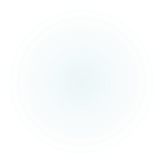 Survey for answering: https://docs.google.com/forms/d/e/1FAIpQLSfvIfMMC9bNCX9eFKhBupe8rQ6j2mhe5hEGyCoUVbZ6LmuolA/viewform?usp=sf_link

Survey responses:
Citations and cross checking :

https://www.hopkinsmedicine.org/health/wellness-and-prevention/5-truths-you-need-to-know-about-vaping
This can also be found in: Vaping Facts: 10 Vital Facts Vapers and Healthcare Professionals Must Know (smokingaddiction.org)

https://www.tobaccofreeco.org/know-the-facts/vape-myths-vs-facts/
This can also be found in: Vaping Myths and Facts (childrensmercy.org)

https://www.consumernotice.org/products/e-cigarettes/vaping-statistics/
This can also be found in: https://www.samaritas.org/About-Samaritas/News-Updates/vaping-statistics#:~:text=That%20number%20may%20not%20seem,an%20estimated%2086.1%20people%20worldwide.

https://kidshealth.org/en/teens/e-cigarettes.html
This can also be found in: https://my.clevelandclinic.org/health/treatments/21162-vaping